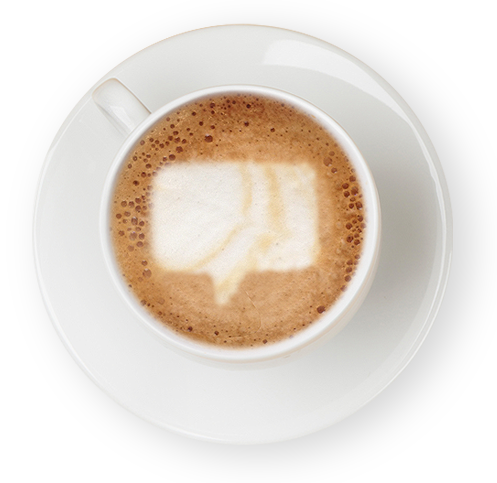 WELCOME TO
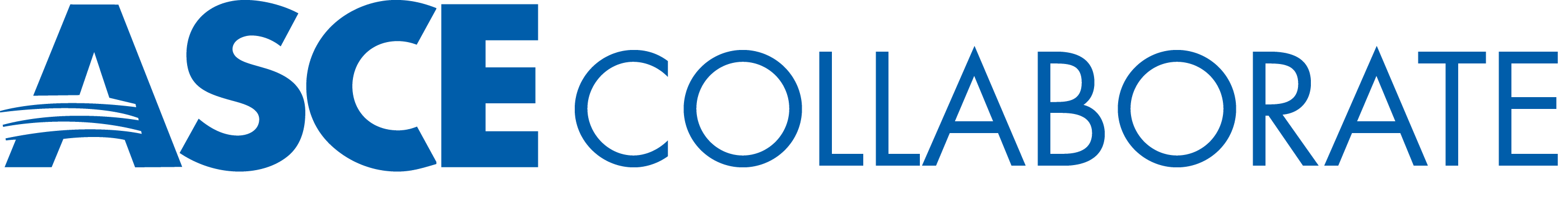 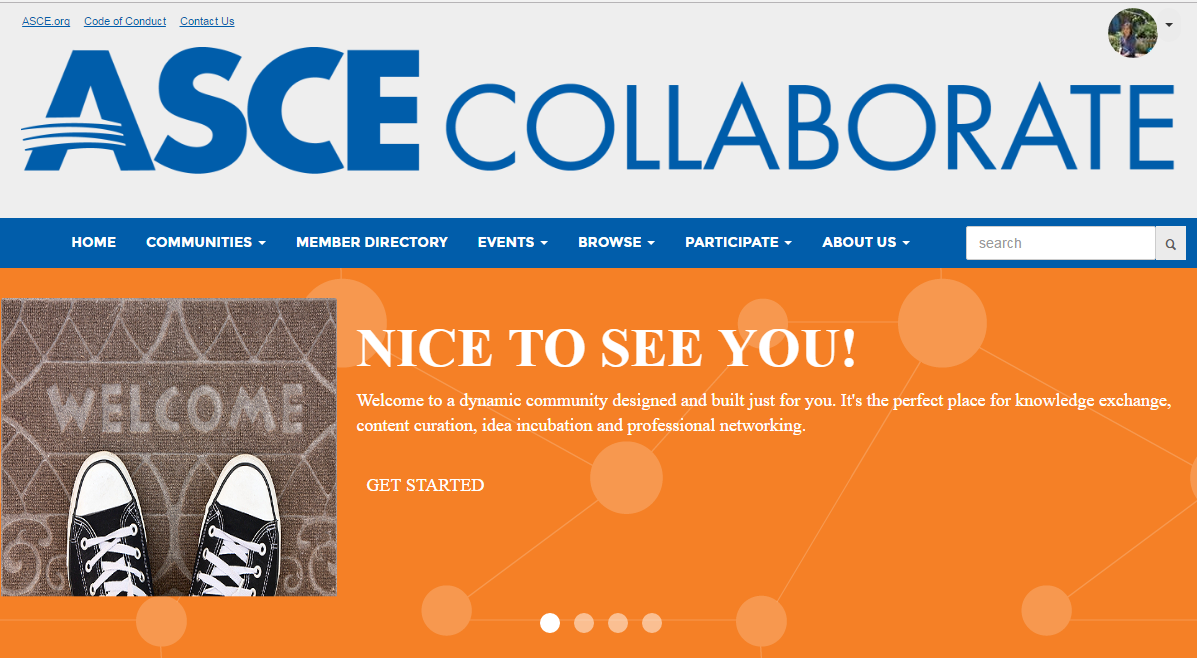 Logging into your account
http://collaborate.asce.org/home
(yay no new username or password to remember!)
This is your email and password for  ASCE Account
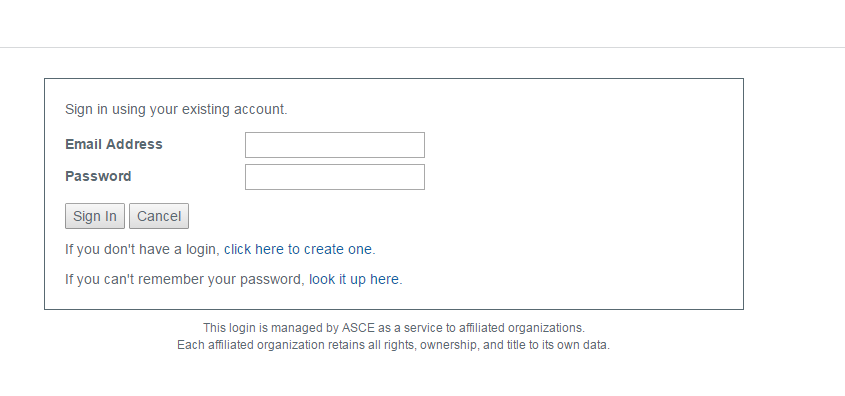 CREATE OR UPDATE  YOUR PROFILE- profile option 1- enter in manually ORimport from LinkedIn- don’t forget your picture! Studies show that  your profile will be perceived as less “trustworthy” without a photo
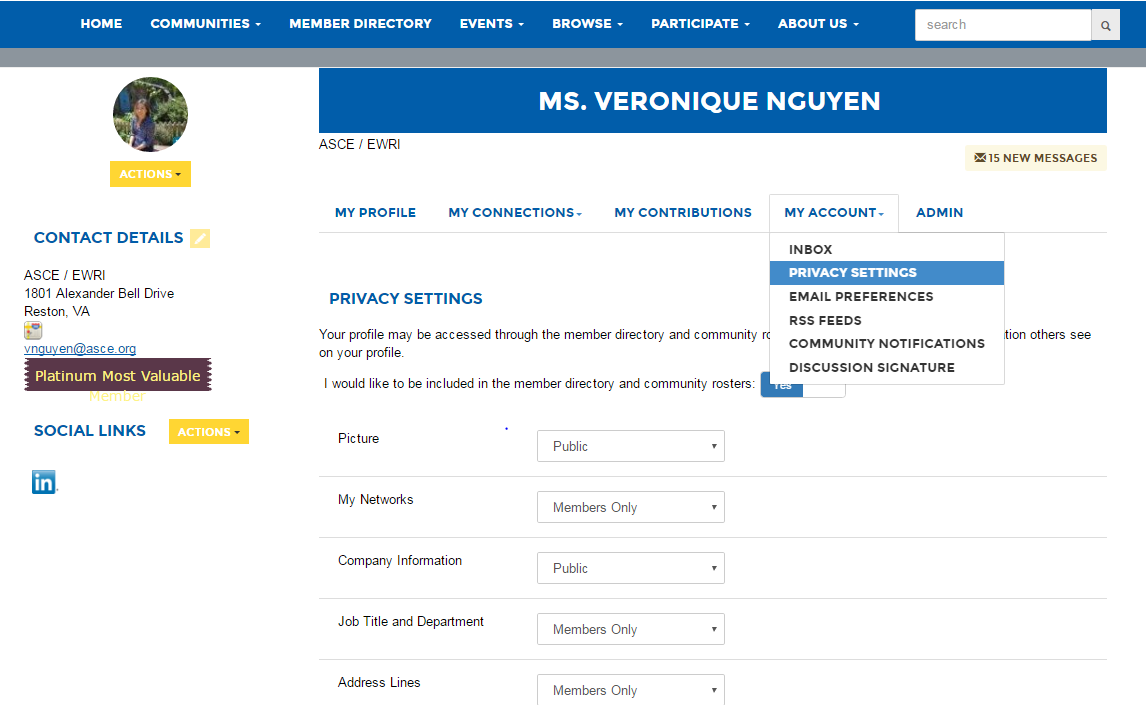 PRIVACY- control  who sees your information under Privacy Settings
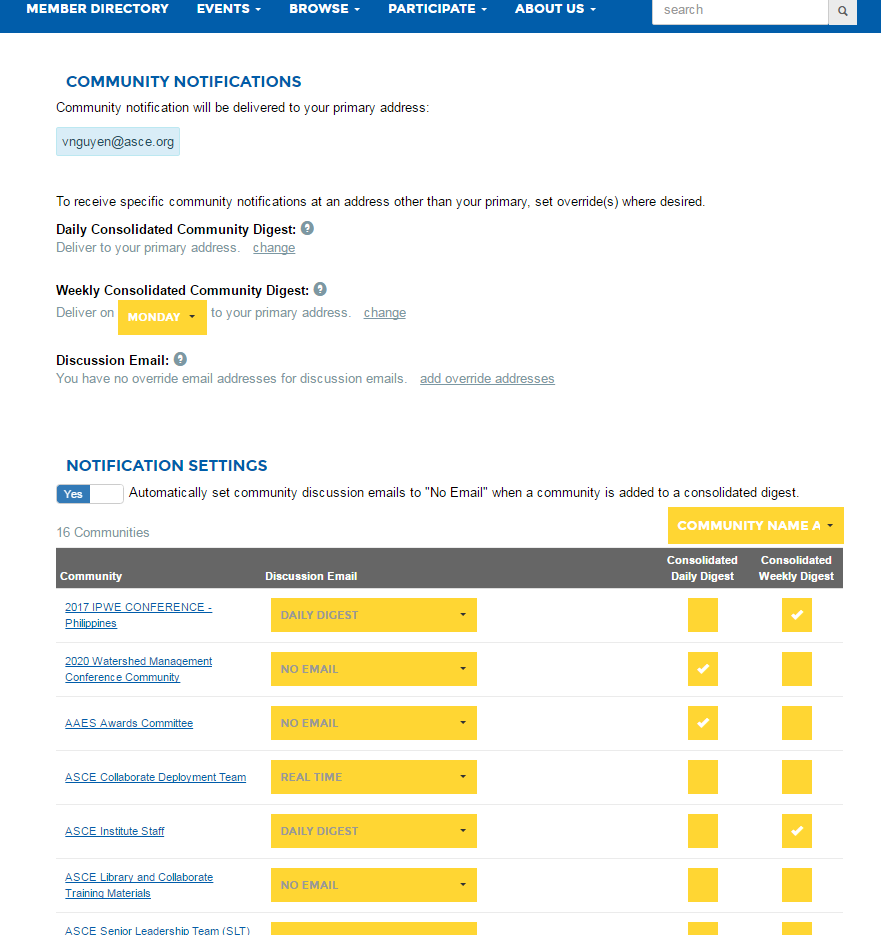 EMAIL  NOTIFICATIONS- Everyone wants the least amount of emails, right? Control how often you’d like to be notified by activity on ASCE Collaborate under Community Notifications- You can still say up to date with your communities & receive fewer notifications by consolidating your digest (you will receive 1 email with activities from all your communities)- option for daily and weekly
UNDER MY PROFILE >
MY ACCOUNT>
COMMUNITY NOTIFICATIONS
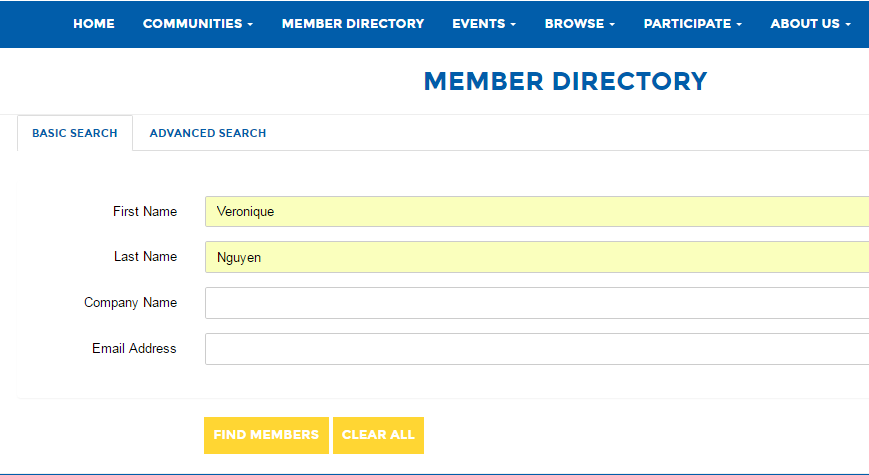 DIRECTORY Find members/colleagues and “Add as Contact” Member Directory > Search > Find Members >
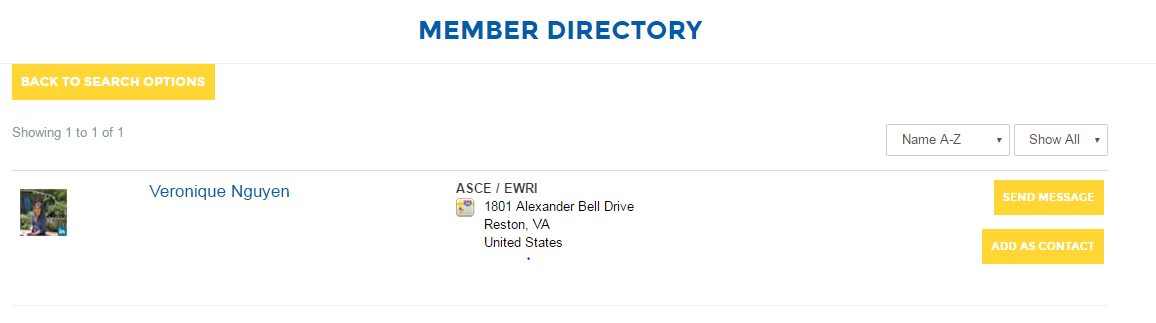 How to Accept RequestsProfile>Unread Messages> Contact RequestsOr you will receive an email notification based on your profile setting
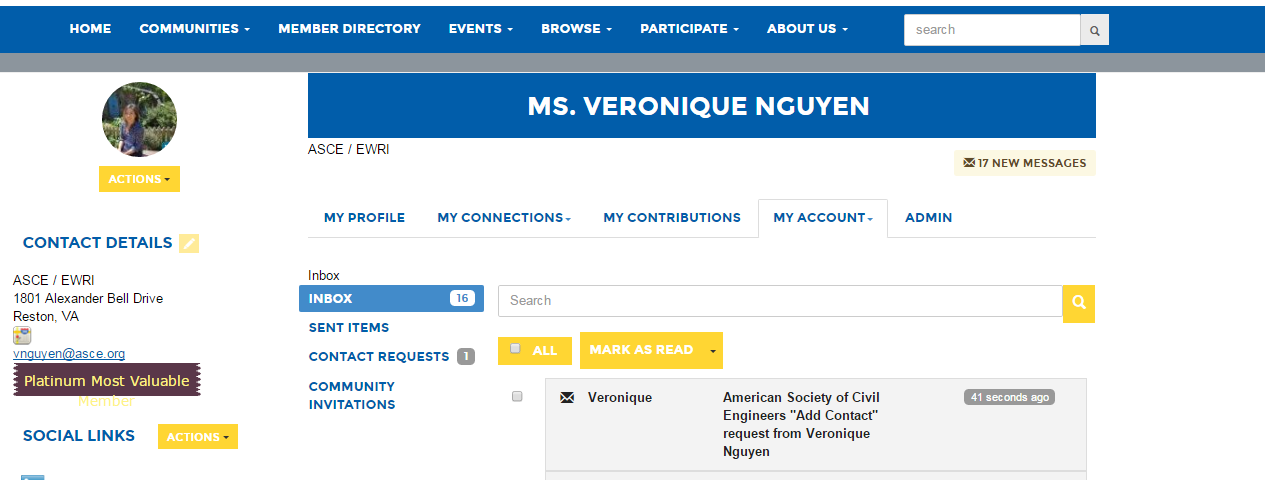 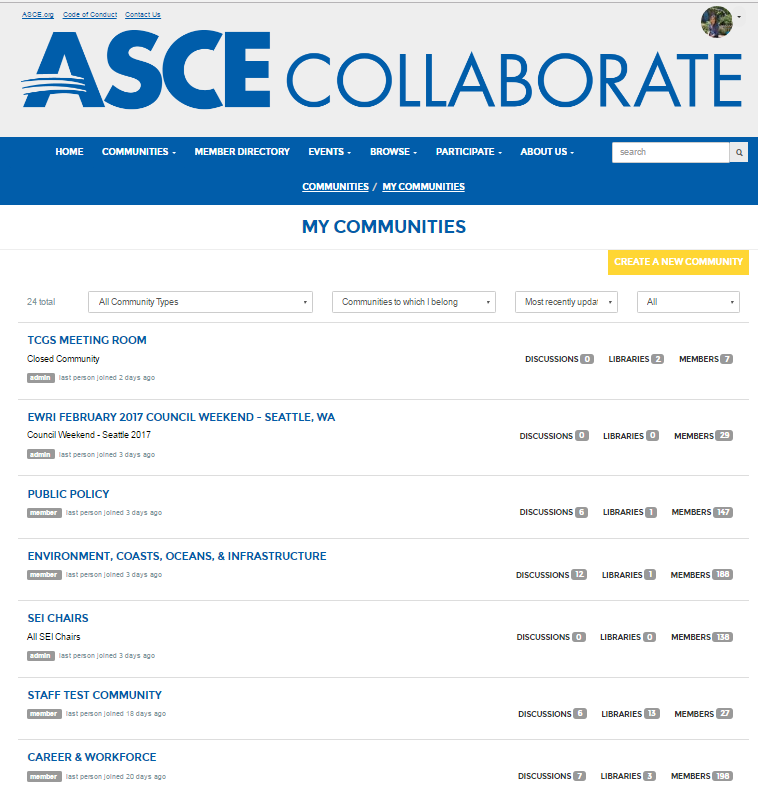 Your Communities-Communities tab- My Communities
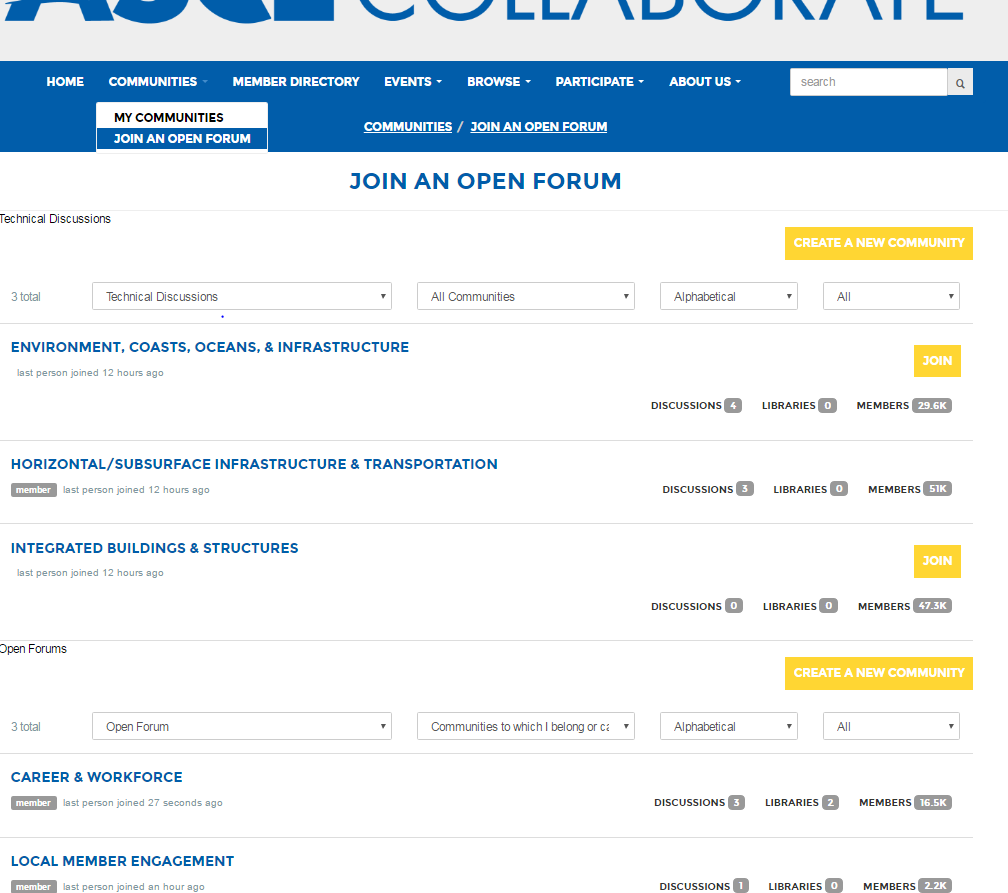 Join an Open ForumCommunities >Join An open Forum > JOIN
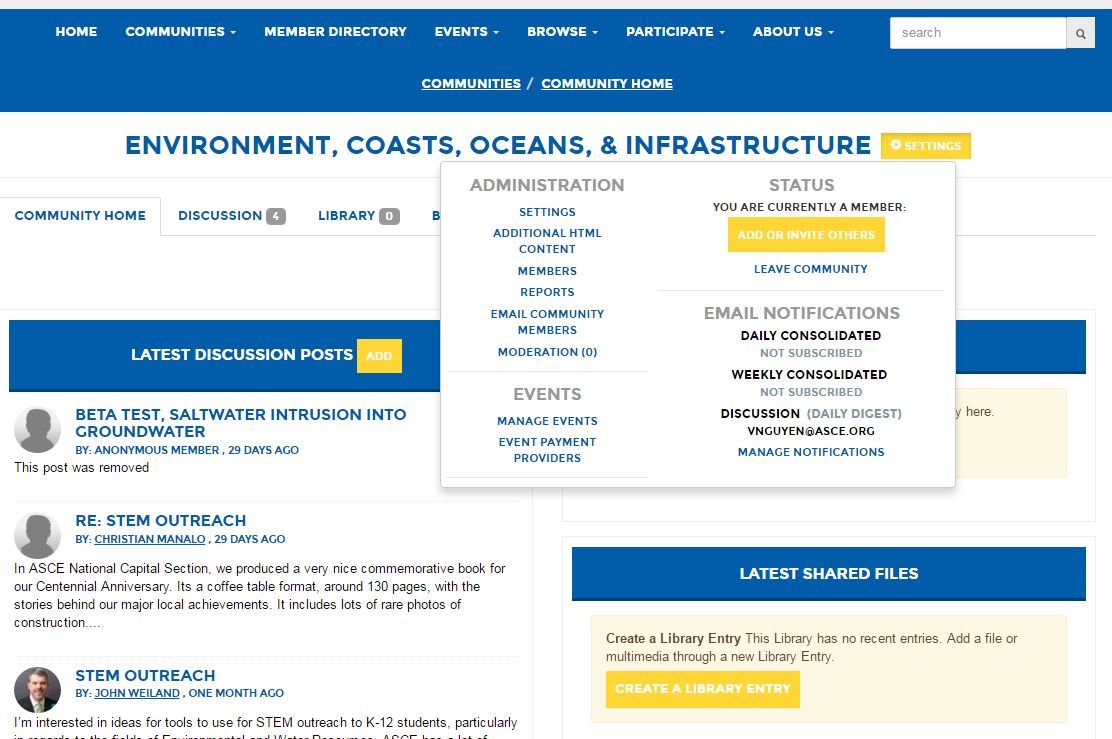 Leave a CommunityMy Communities > Choose community you want to leave>Settings> Leave Community
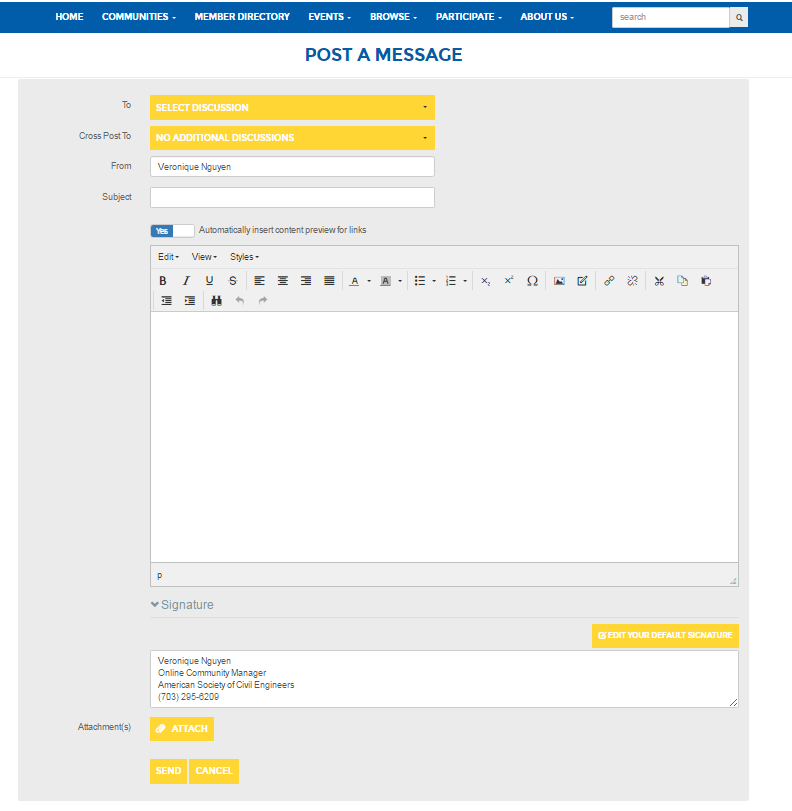 Start Discussions about Relevant Society of Open Forum Topics
Home > Latest Discussions > MORE > POST A NEW MESSAGE

OR Reply to a existing post
Click on Post >
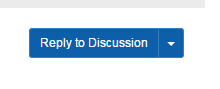 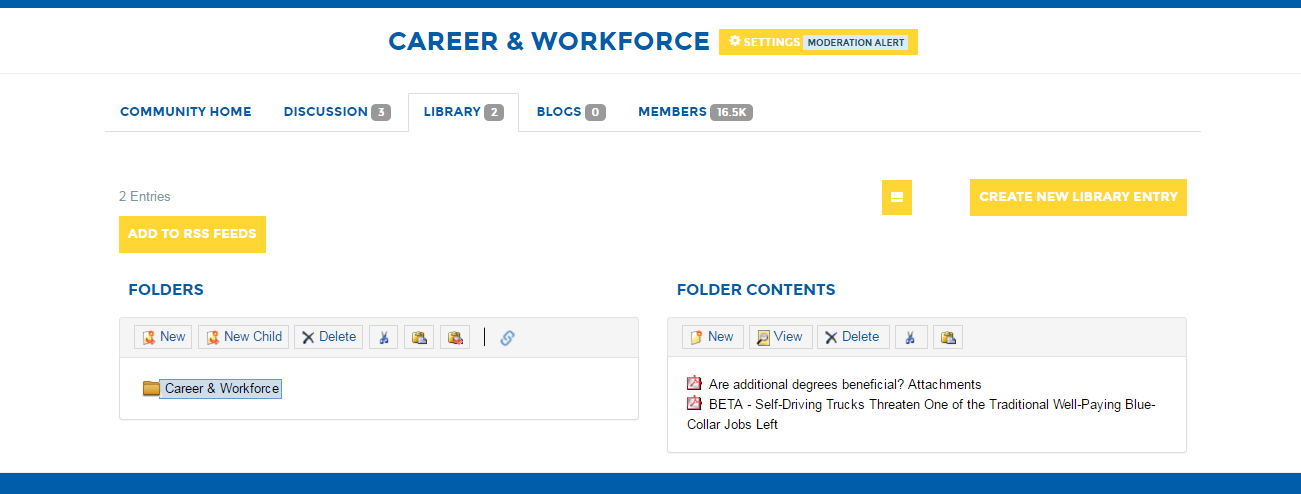 Libraryclick on Library Tab in your community, then View Folder Contents
View Library Documents
Create New Library Entry
Add Title & Description
Next > Choose the file you want to upload and FINISH
Share useful resources within community groups
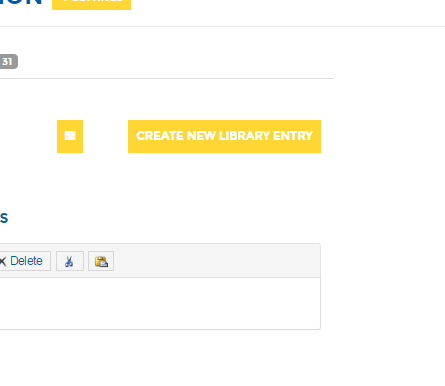